“UHDpulse final paper” 
in FRPT special issue in “Radiotherapy & Oncology”

Corresponding Author: Anna Subiel

Type: review paper summarizing the published/submitted work

Method: Overleave, everybody works on only one section like for UHDpulse announcement paper

deadline for title and preliminary list of authors: next week

deadline for submission: March/April
all Deliverables (other than the final two which are part of reporting) are due by 28 February 2023 

the following reports are due on 29 April 2023.   ->  

deadline to send it to the coordinator: 31 March
Deliverables

hard deadline:
28.2.23

deadline to put it on SharePoint:
13.2.23
D8
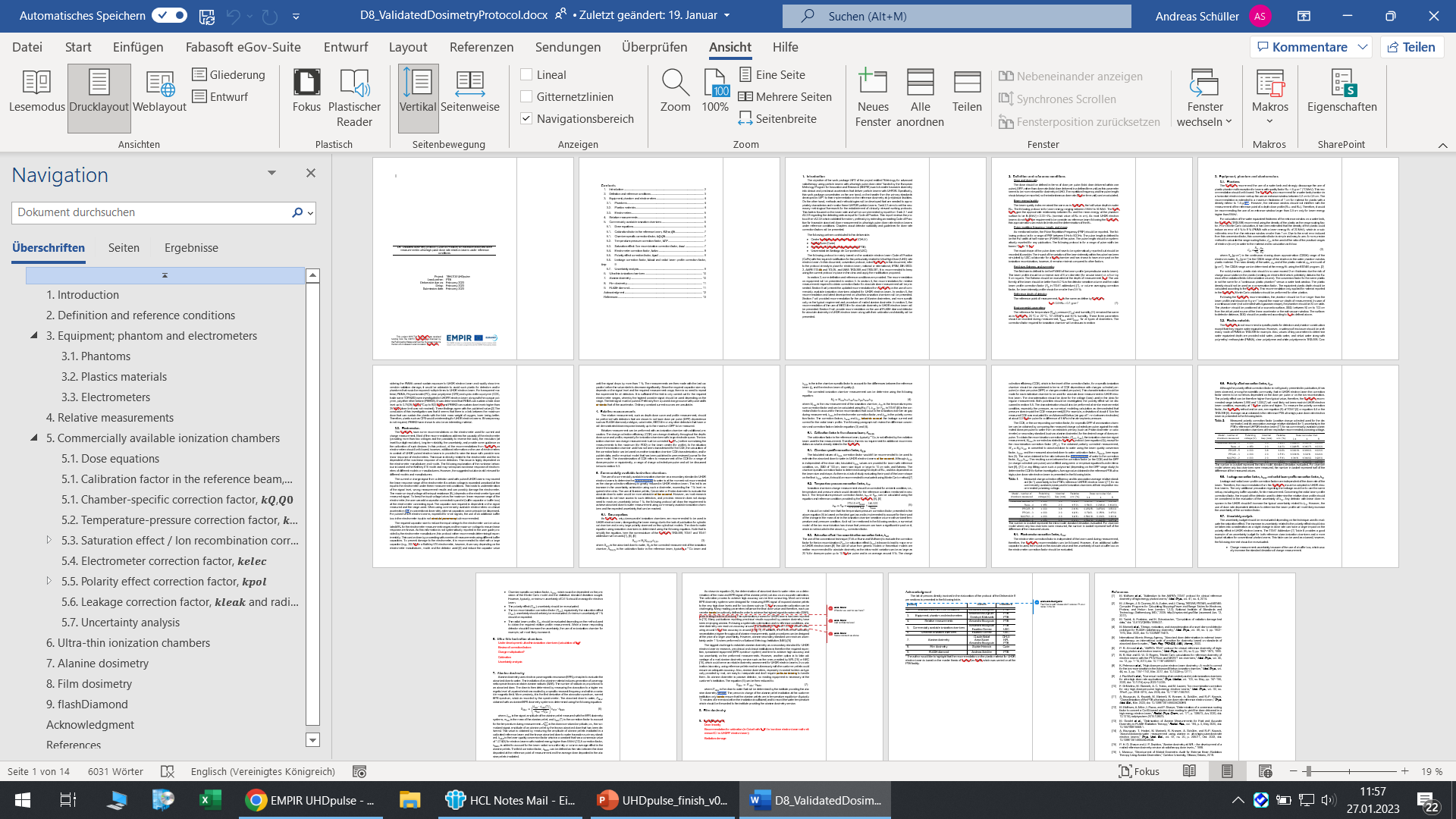 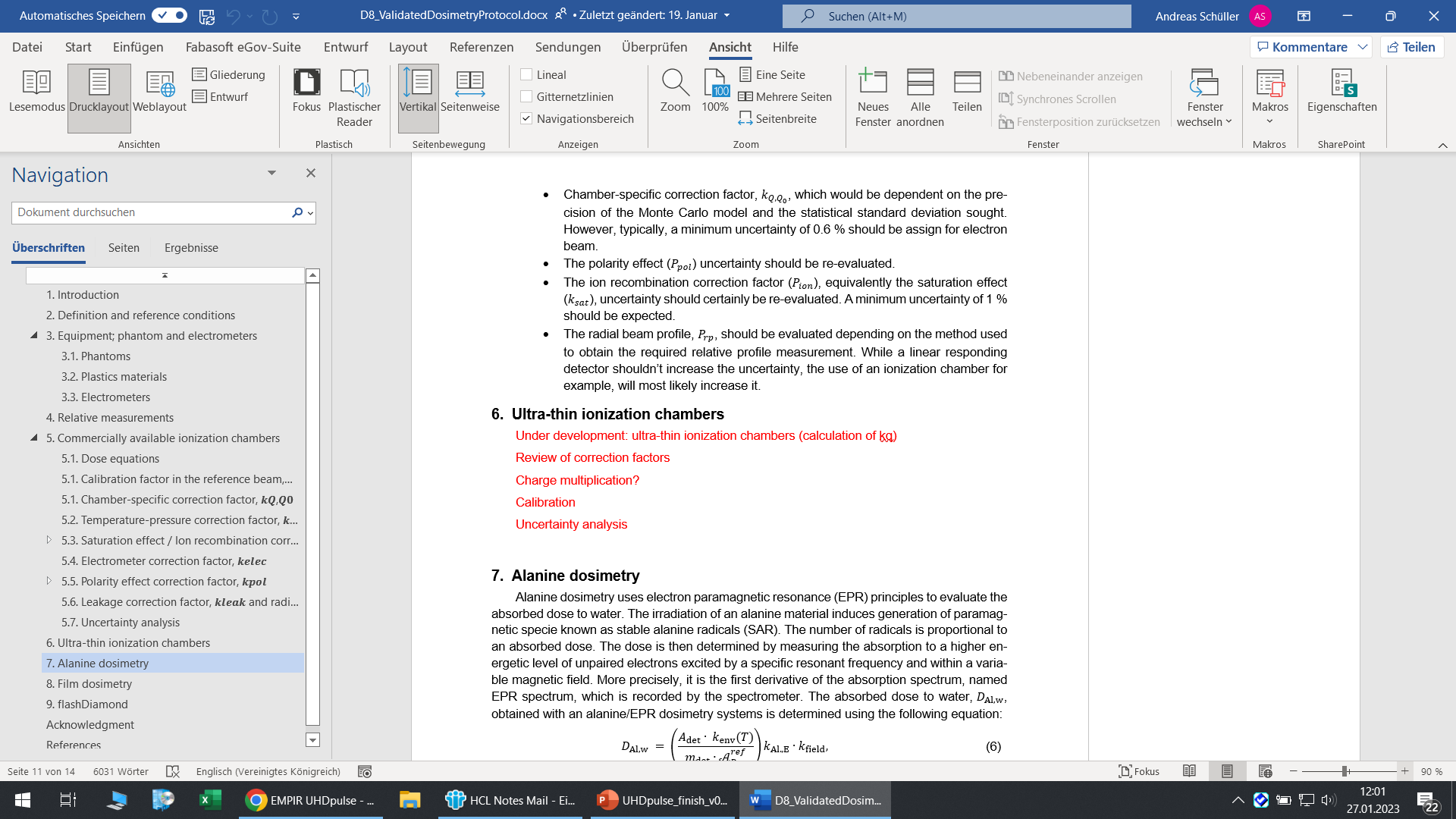 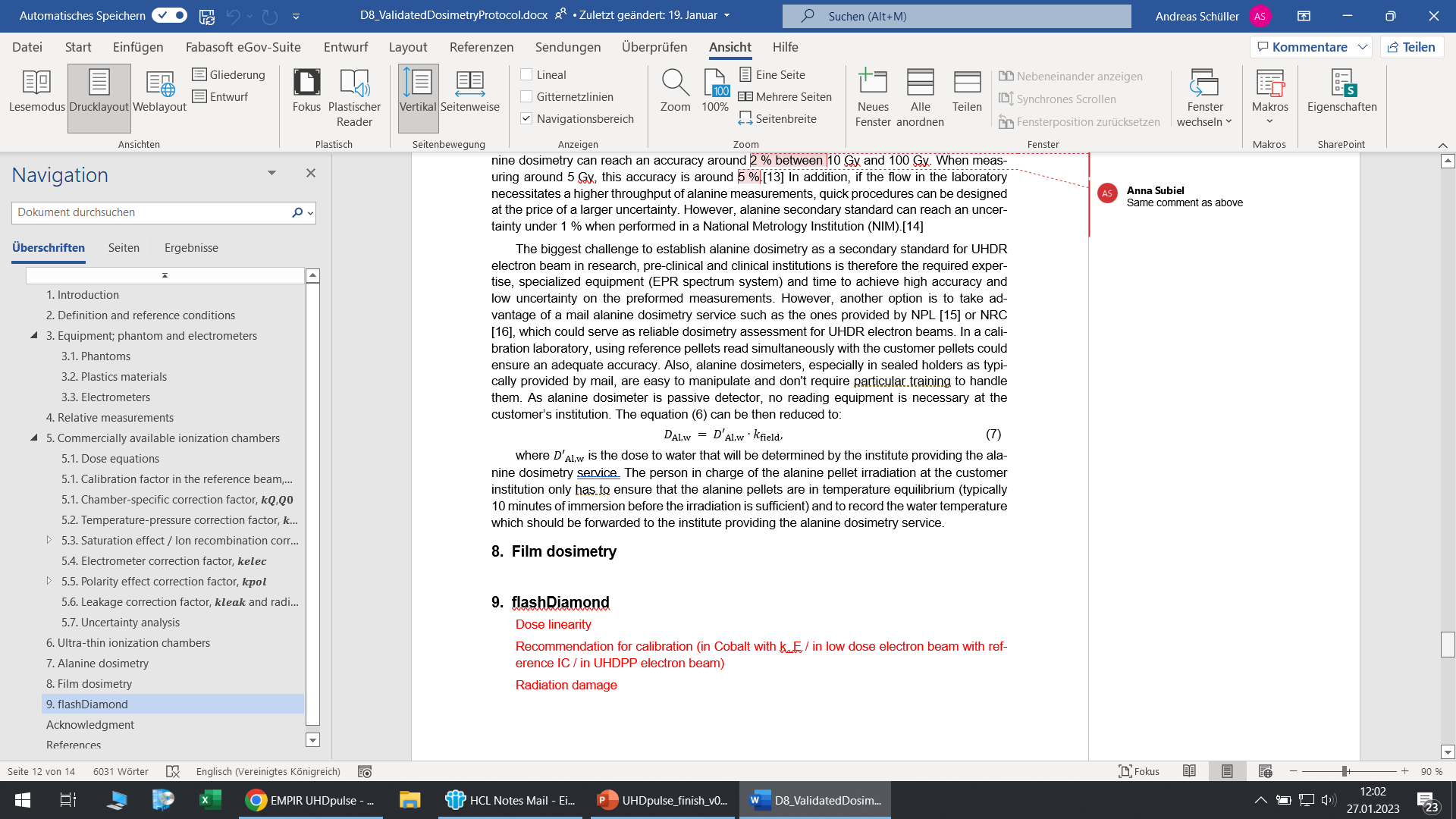 D8
D4
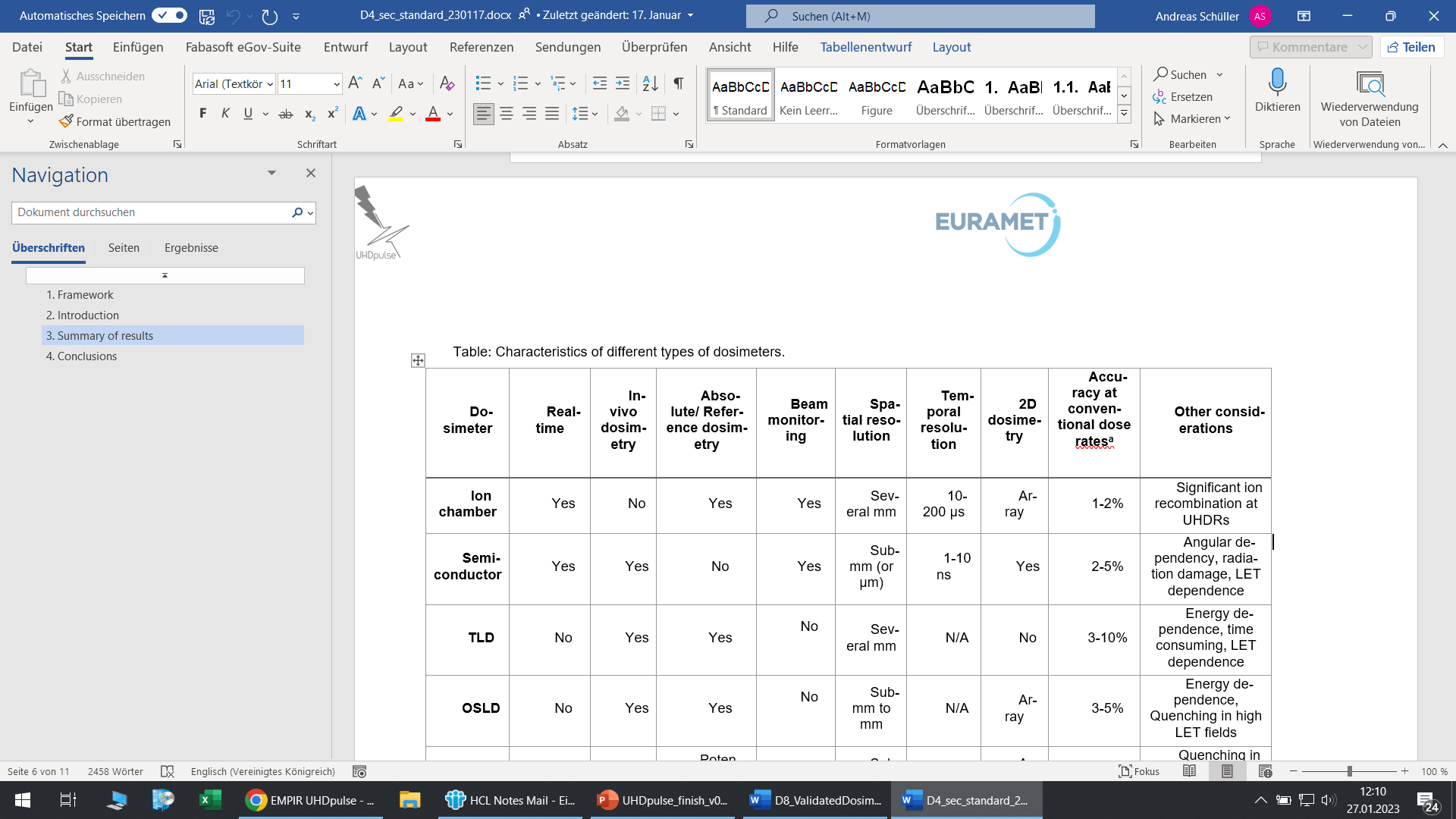 all Deliverables (other than the final two which are part of reporting) are due by 28 February 2023 

the following reports are due on 29 April 2023.   ->  

deadline to send it to the coordinator: 31 March
Activity Status Reports

deadline:
28.2.23

WP1:
Activity Status Reports

deadline:
28.2.23

WP2:
Activity Status Reports

deadline:
28.2.23

WP3:
Activity Status Reports

deadline:
28.2.23

WP4:
all Deliverables (other than the final two which are part of reporting) are due by 28 February 2023 

the following reports are due on 29 April 2023.   ->  

deadline to send it to the coordinator: 31 March